English grade 5 
Chapter 1 Shops and Shopping
Unit 1 Selling food Part 2
What does she sell in her shop?

Student’s book page 11
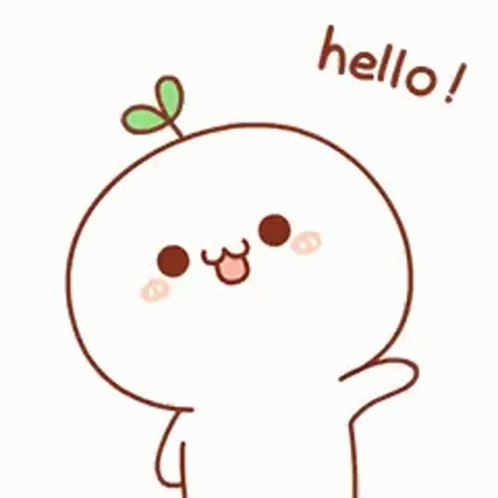 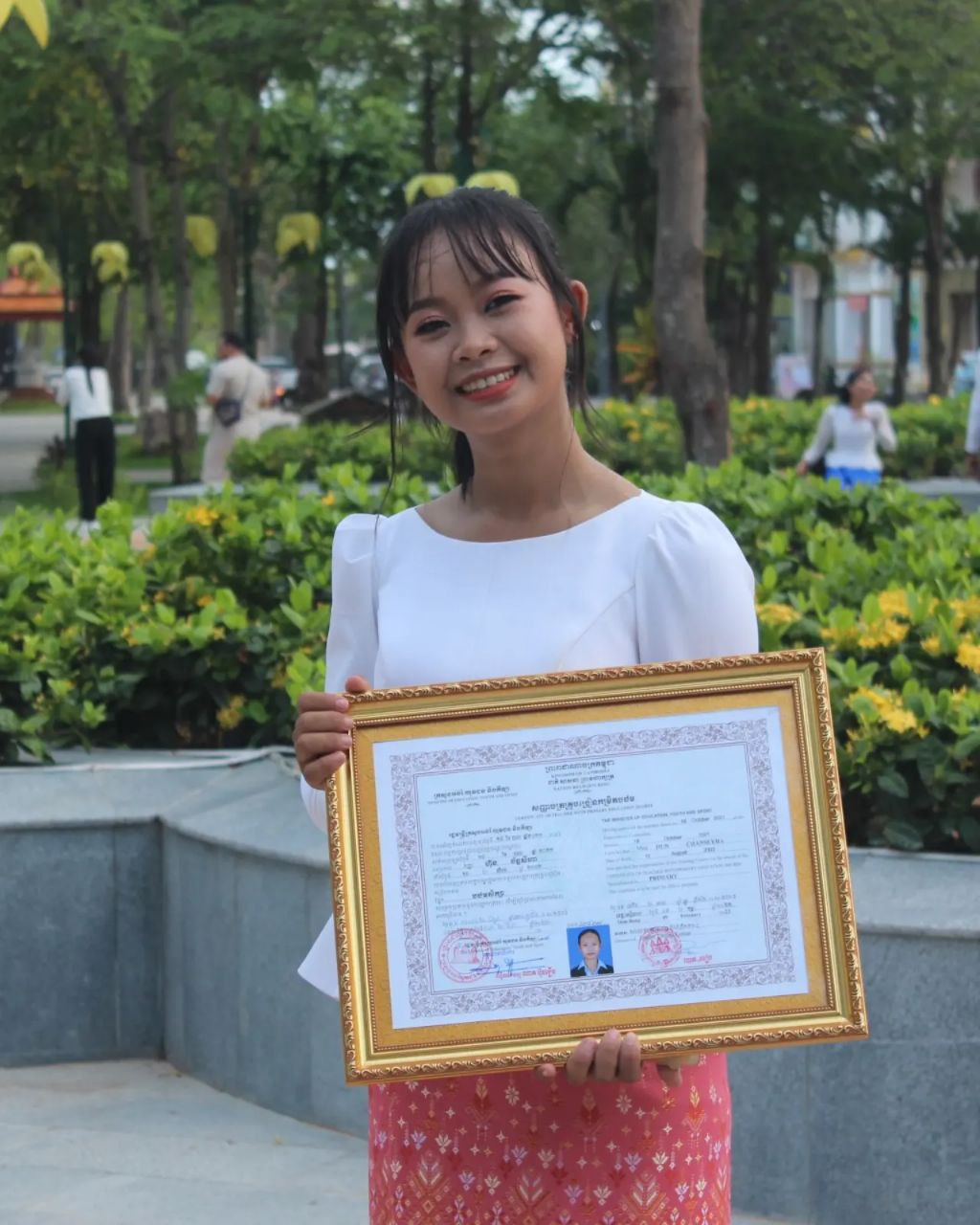 Shop
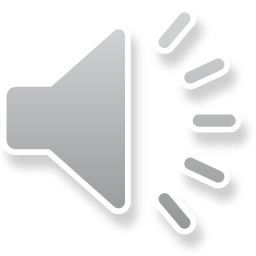 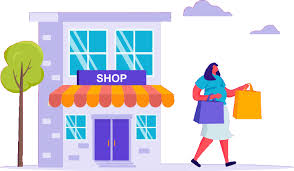 ហាង
Sell
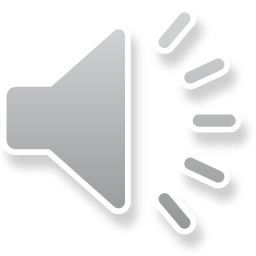 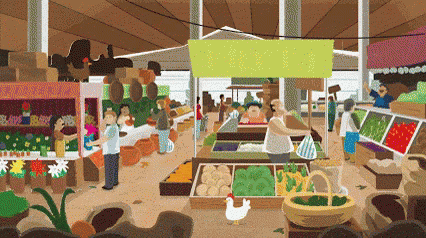 លក់
Garlic
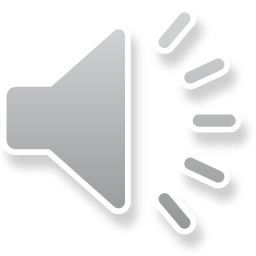 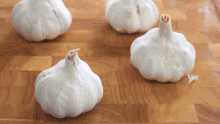 ខ្ទឹមស
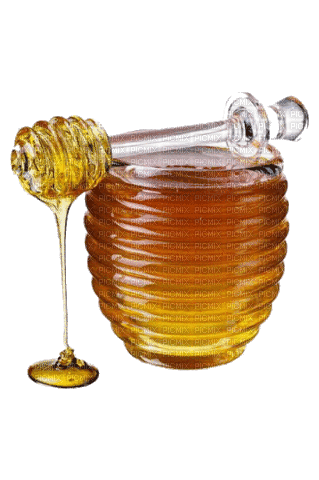 Honey
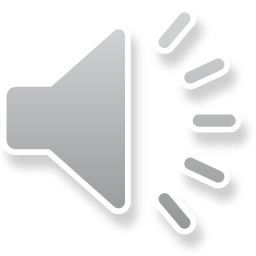 ទឹកឃ្មុំ
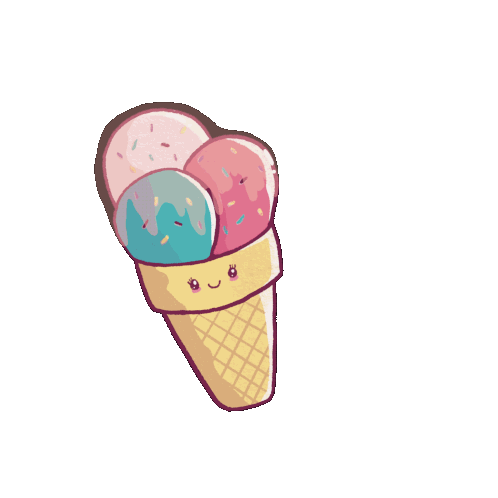 Ice cream
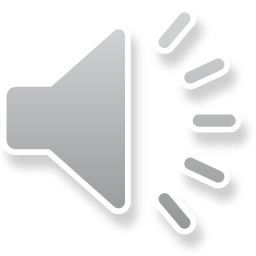 ការ៉េម
Listen and repeat
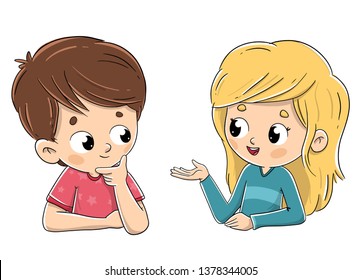 What does she sell in her shop?
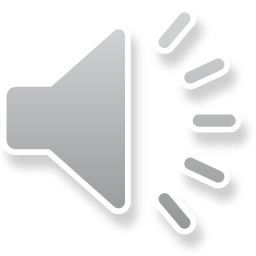 តើនាងលក់អ្វីនៅក្នុងហាងរបស់នាង?
Listen and repeat
She sells garlic.
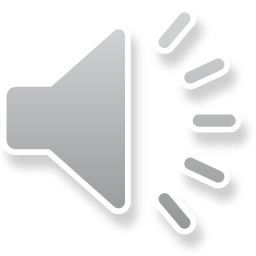 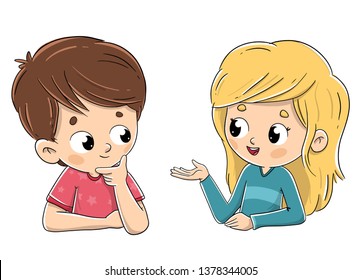 នាងលក់ខ្ទឹមស។
Pair work
What does she sell in her shop?
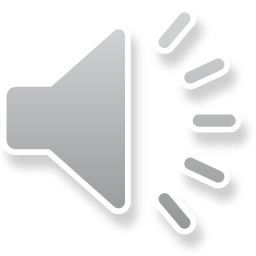 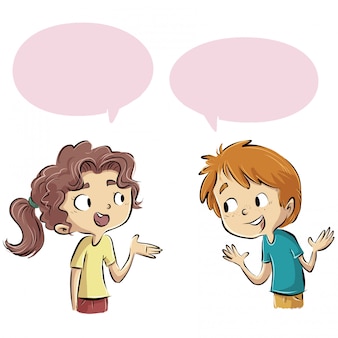 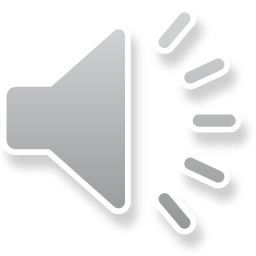 She sells garlic.
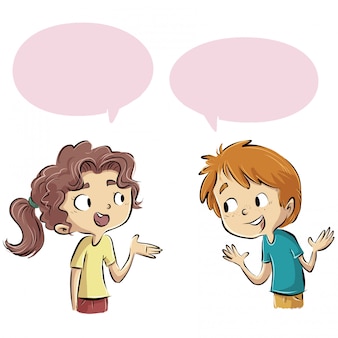 Fish-garlic-honey-jam-ice cream…..
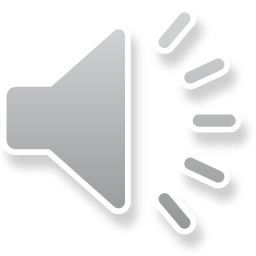 Group work
Fish-garlic-honey-jam-ice cream…..
1
What does she sell in her shop?
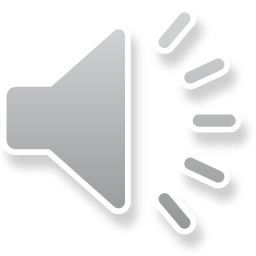 She sells ………..
What does she sell in her shop?
4
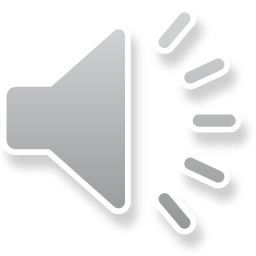 She sells garlic.
What does she sell in her shop?
2
She sells ………..
What does she sell in her shop?
3
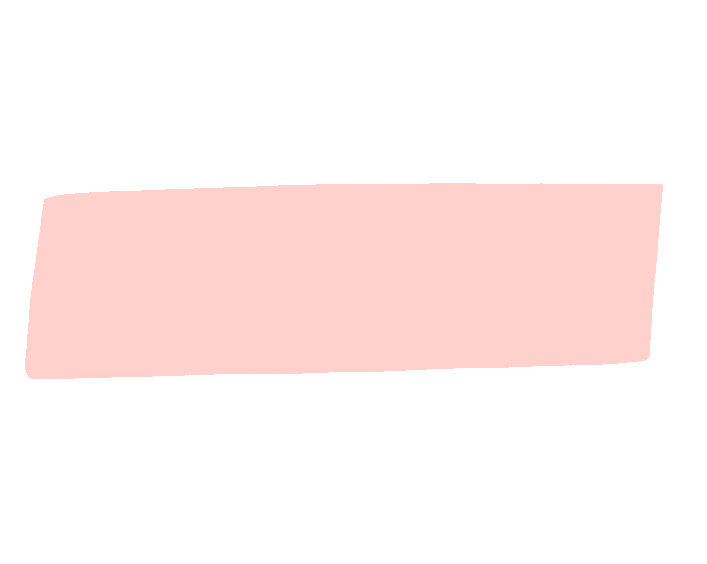 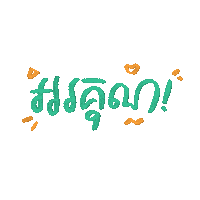 By Hun chanseyha